1
A
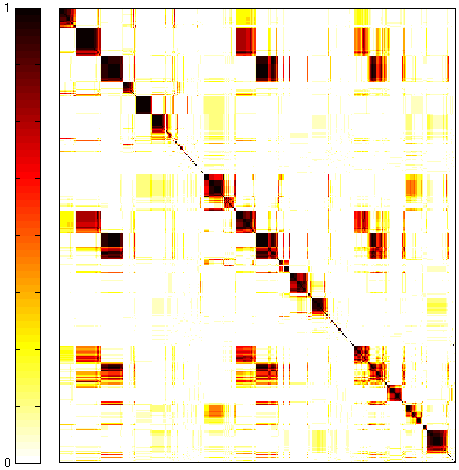 Human
Worm
Fly
Ortholog
ncRNA/TAR
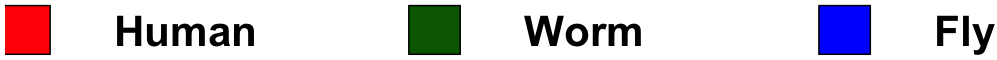 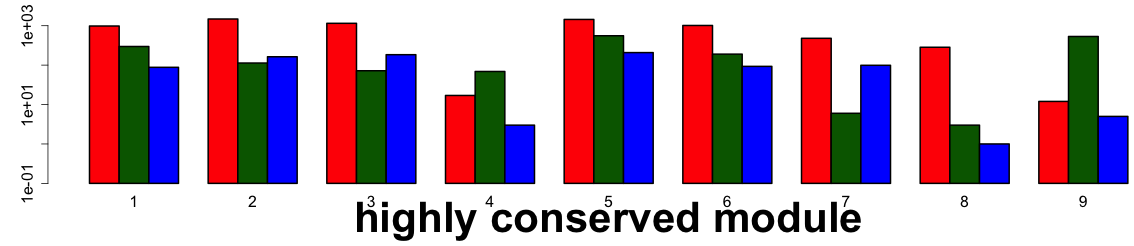 Co-expressed TARs
1059 orthologs
B
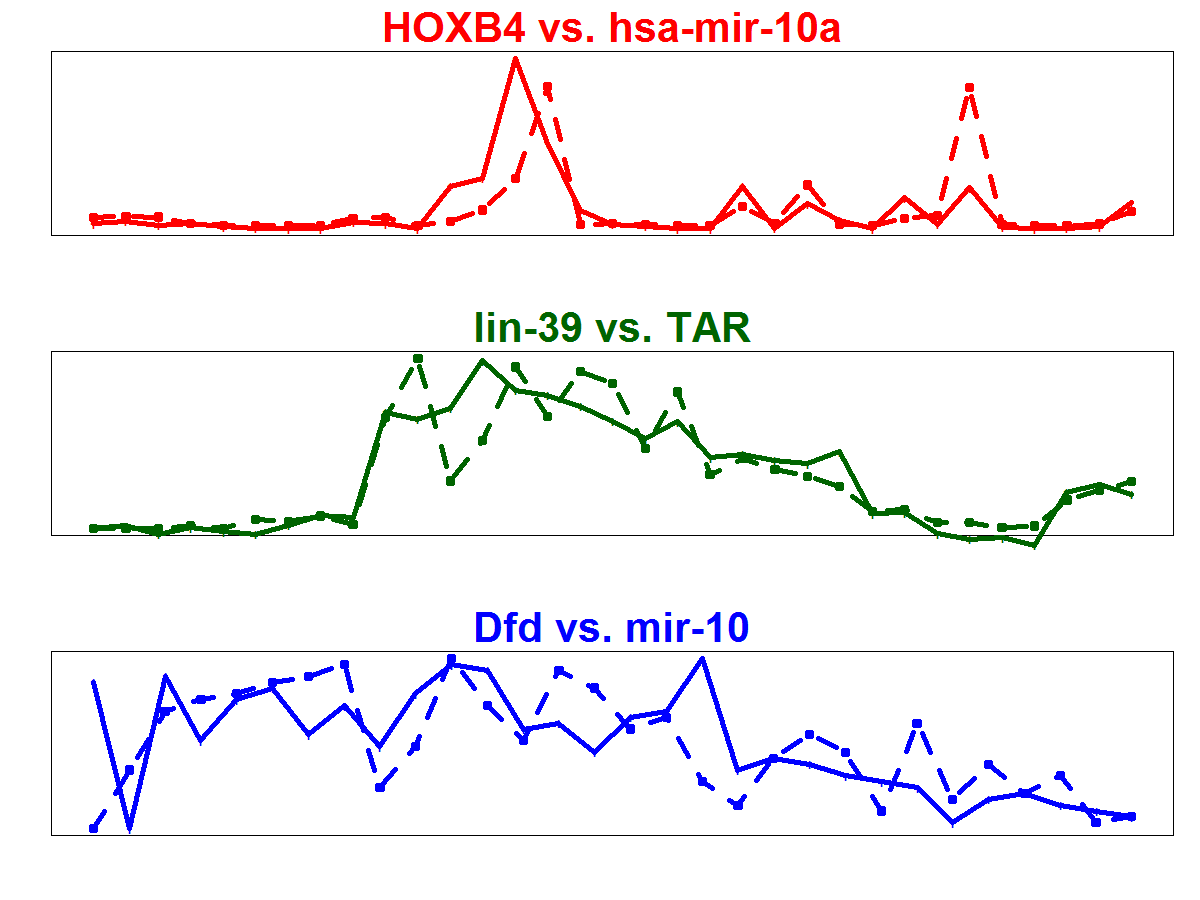 highly conserved module O
worm-specific module
co-appearance frequency (normalized)
2 ncRNAs + TAR
0
Expression
C
Human
Fly
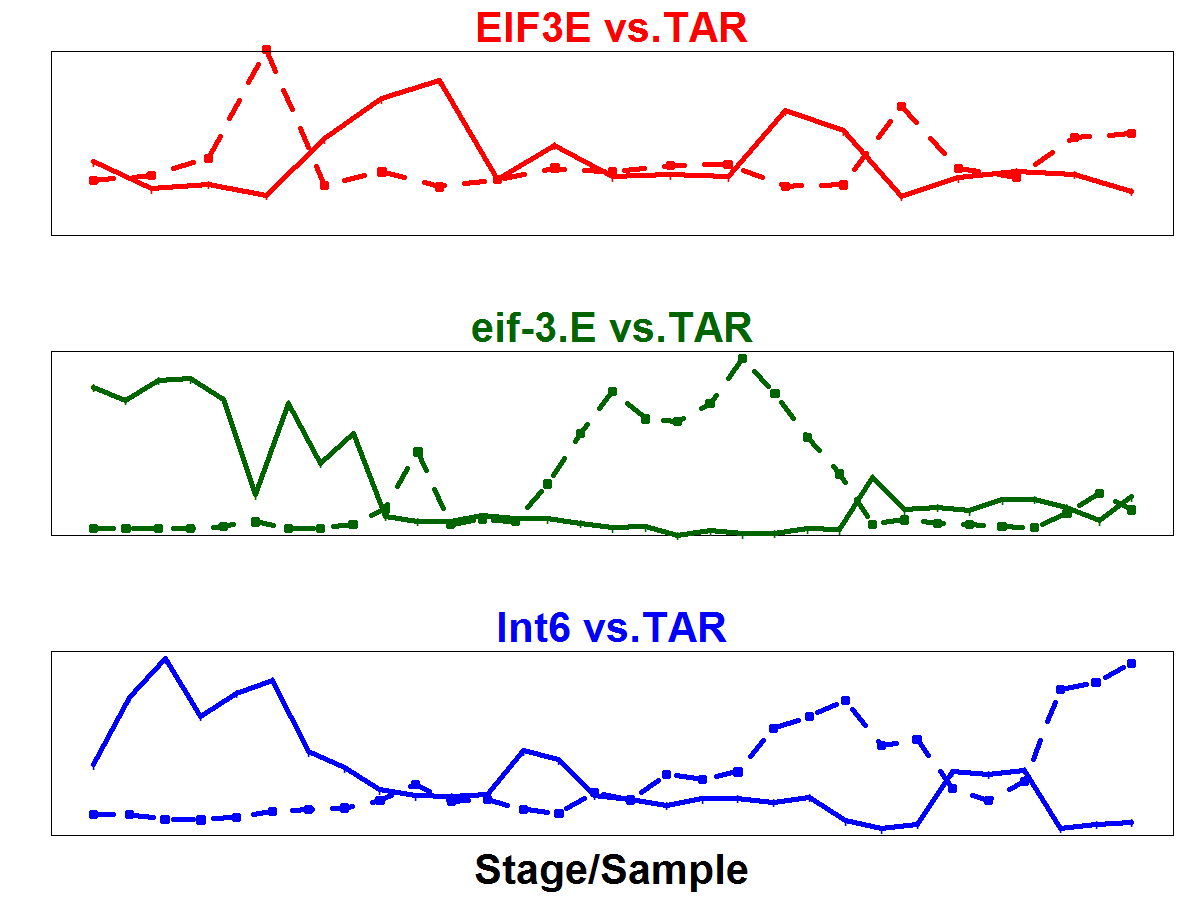 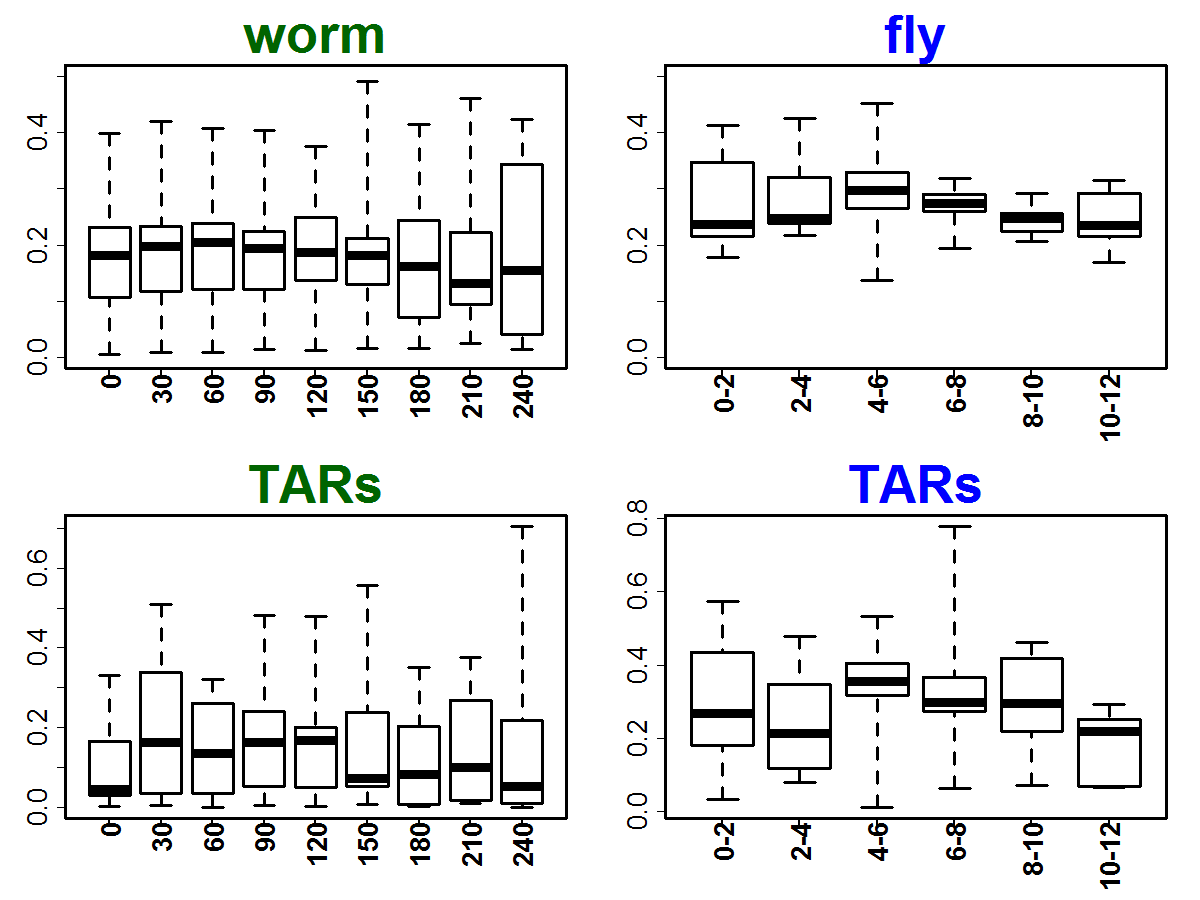 Human
Fly
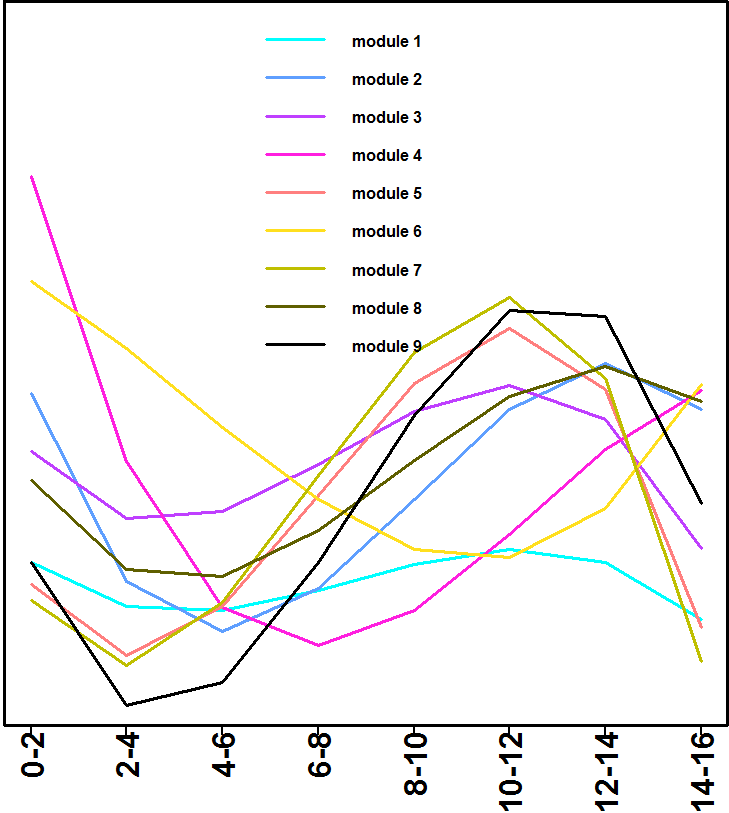 Zero orthologs
Conservation in # of species
Worm
Temporal expression divergence across fly species
Temporal expression divergence across modules
3 TARs
Worm
D
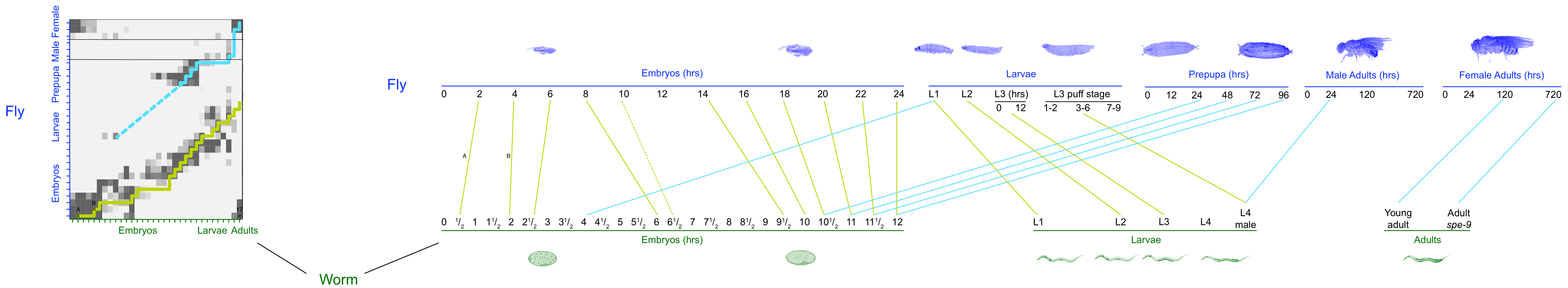 [Speaker Notes: |cor| ncrna  tar
H     >0.65   >0.9
W     >0.65   >0.9
F     >0.65   >0.9]
Std. dev. & fitted curve
Temporal expression divergence across fly species
1
2
3
4
5
6
7
8
9
boxplot
Temporal expression divergence across fly species
1
2
3
4
5
6
7
8
9
backup
http://www.nature.com/nature/journal/v468/n7325/full/nature09634.html
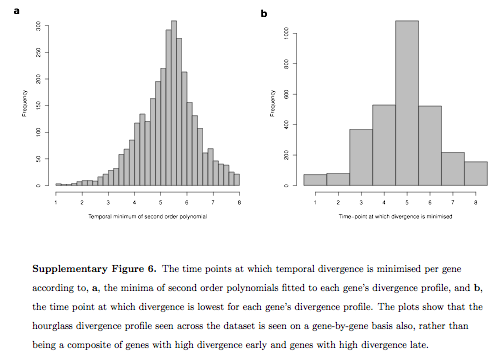